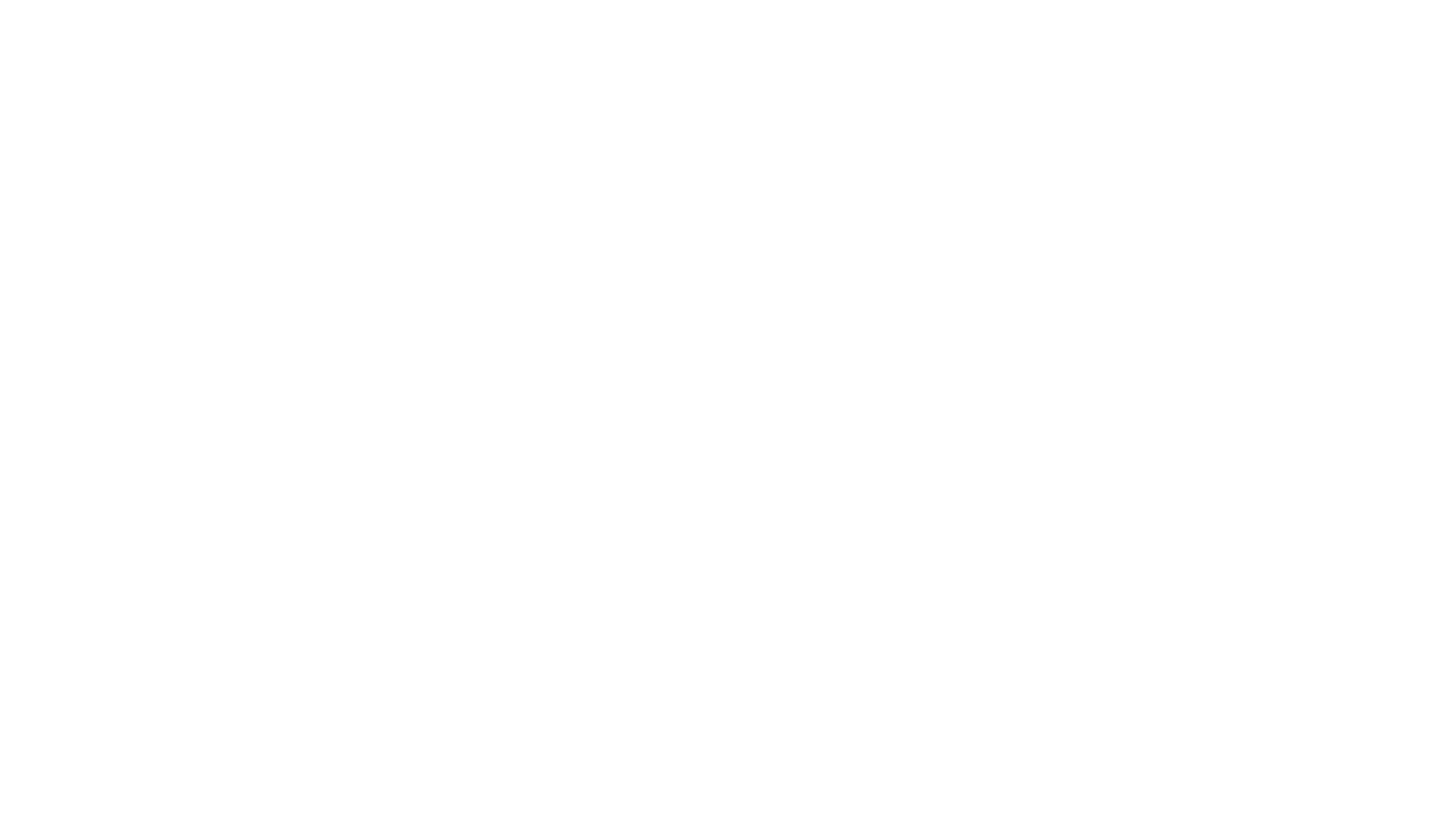 Te Reo MāoriClass 7 Week 9 (27 and 30 April)
Karakia/Waiata/Mihimihi
He Whakatauki / Kiiwaha
Pronunciation
Asking Where do you live and Where are you working?
Counting: Asking How many?

Karakia Whakamutunga: Closing Prayer- Kia Tau
Karakia Timatanga
He Whakatauki: Aroha mai, aroha atu.Love received and love given
He Kiiwaha:
Ka nui te pai! All good! It is great!
Vowel Song – Piata piata ngā whetu-Twinkle twinkle
He Waiata – Ngā wāhanga o te tinana
Tukuna mai ō pakiwaitara… Sharing your stories…
How do we ask “ Where are you living?”
Kei hea koe e noho ana?
Kei + Place or place name + subject + e noho ana   

          Kei hea koe e noho ana?
           Where are you living?

Kei + Tāmakimakaurau + ahau + e noho ana  
I am living in Auckland.
How do we ask, “ Where are you working?”Kei hea koe e mahi ana?Kei+Place or place name + subject + e mahi ana    Kei hea koe e mahi ana?Where are you working?Kei + Makitānara + ahau + e mahi anaI am working at McDonalds.
Kei hea koe e noho ana?Kei _________________ahau e noho ana.
Kei hea koe e mahi ana?Kei ______________ ahau e mahi ana.
He kōreroPānuitia ngā kōrerorero e whai ake nei, kātahi ka whiriwhiri ai i te whakautu tika.Read the following dialogue, than choose the correct answer.Kua tae mai a Mikaere rāua ko Hinewai ki te whare o Aroha.  Kāore a Aroha i te mōhio ki te hoa o Mikaere.Mikaere and Hinewai have arrived at Aroha’s house.  Aroha doesn’t know Mikaere’s friend.Mikaere:  Tēnā koe e hoa! Kei te pēhea koe?
Aroha:  Tēnā kōrua. Ka nui te pai! Ko wai tō hoa?          Mikaere:  Ko Hinewai tēnei.           Aroha:  Kia ora, Hinewai. Nō hea koe, e hine?          Hinewai:  Tēnā koe, Aroha.  Nō Ōtepoti ahau.          Aroha:  Nō Kai Tahu koe?Hinewai:  Āe. Nō Kai Tahu taku whaea. Ko Roimata tana                    ingoa. Nō Ingarangi taku pāpā.                   Ko Matiu tana ingoa.
Counting – Te Tatau.There are two words for ‘one’, tahi and kotahi. Normally kotahi is used for the number ‘one’ and tahi is used with other numbers.When counting out things each number is preceded by ka.E hia? is used to ask how many things there are.‘E’ is used only if the word for the number (or the first word of the number) has only one long vowel or two short vowels.  If the answer begins with the numbers kotahi (one) or tekau (10) omit the ‘e’. With kotahi remember to use te rather than ngā.
E hia ngā ngeru?
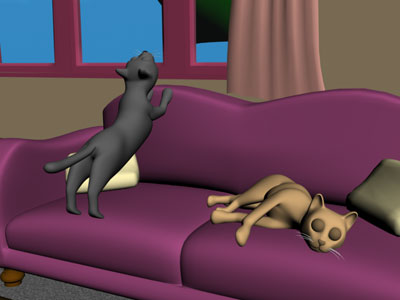 Whakamāoritia I ēnei rārangi korero. – Translate these sentences into Māori and English.Kia ora koe e hoa! Kia ora!Ko wai tērā? Ko Doug tērā.Where is he staying? He is staying at home.Sorry. What’s her name?Donna is her name.Where is she living? She is living in Rotorua.She is from Canada. Is she living in Canada?No. She is living in New Zealand. Her husband lives in Canada.Where does her husband work?Her husband works at the school. He is a teacher from Canada.Kei Makitānara ia e mahi ana. He  Kaiwhakahaere ia.Ko wai ngā tamariki o rāua?Kaore rāua i ngā tamariki.Ae. Aroha mai aroha atu.Kia ora…Kia ora.
Kei hea koe e mahi ana?Kei hea koe e noho ana?
Kei hea koe e mahi ana?
Kei hea koe e noho ana?
This Photo by Unknown Author is licensed under CC BY